The Works Of Dan Kiley
By Jesse Newman
The Jefferson Expansion Memorial
1947
St. Louis Missouri
The Office of Dan Kiley
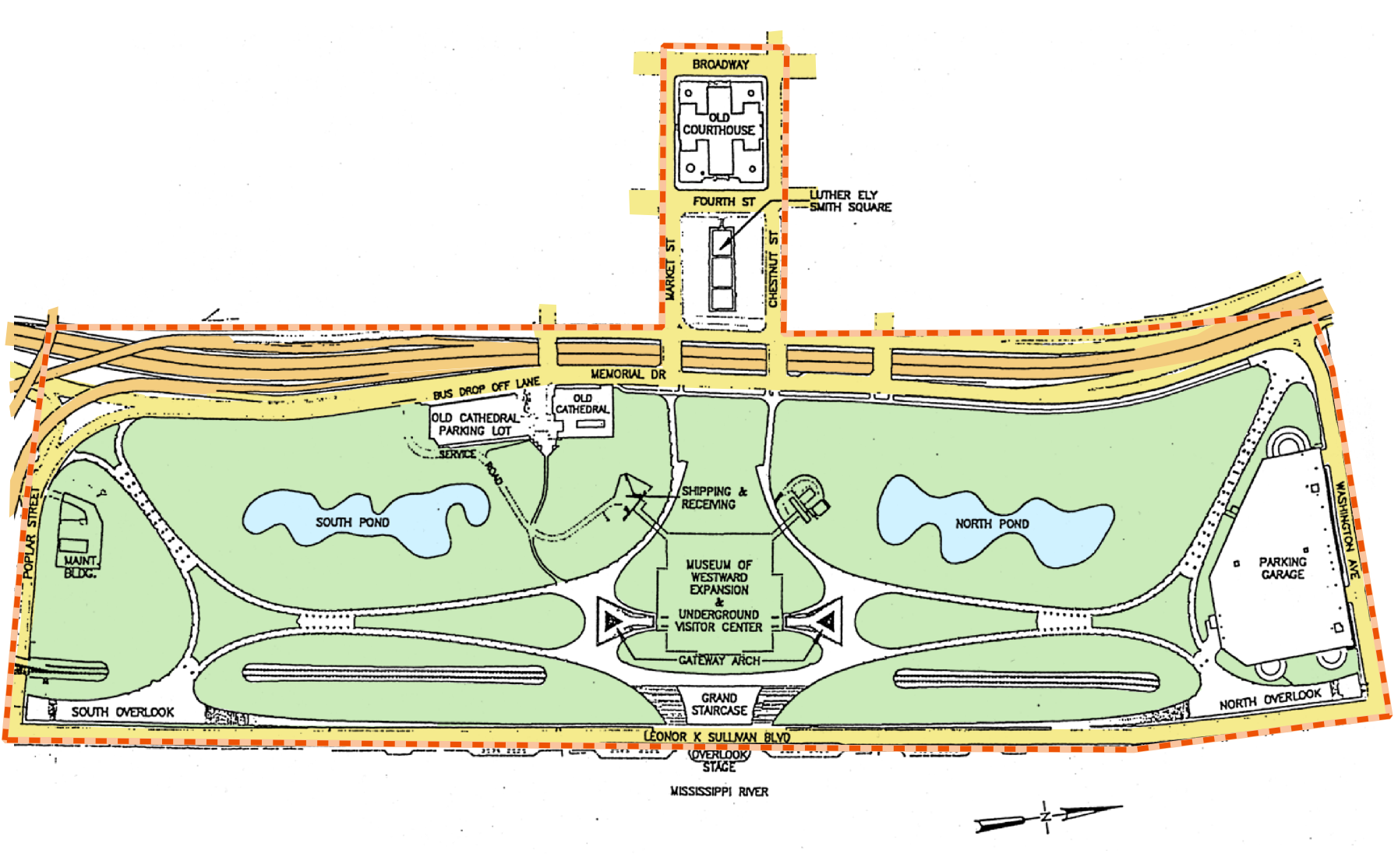 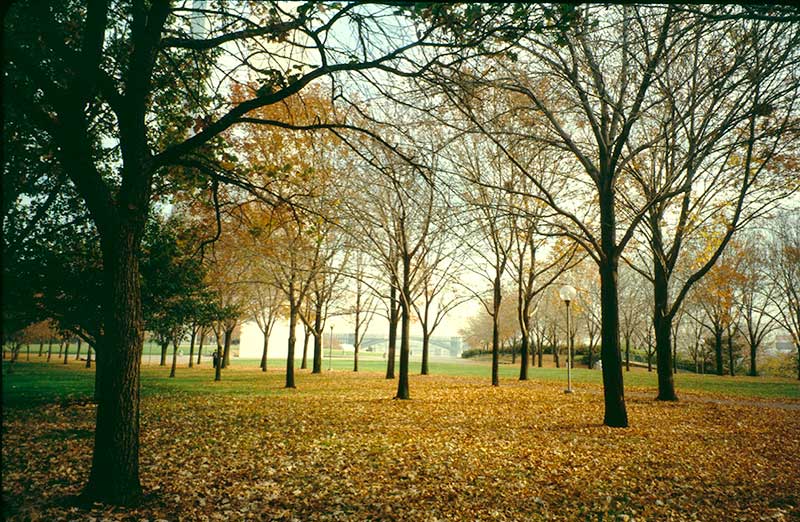 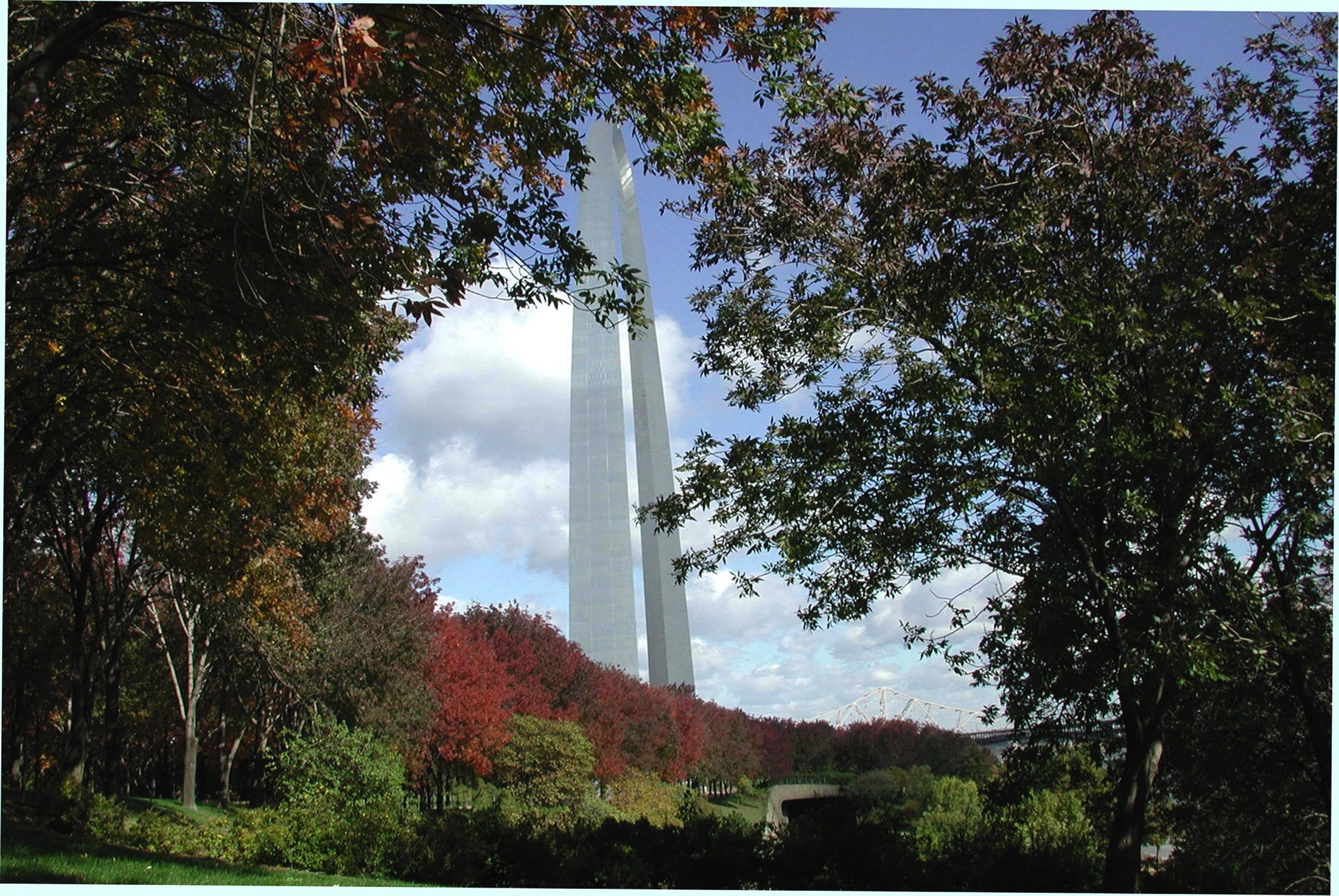 The Miller Garden
1955
Columbus, Indiana
The Office of Dan Kiley
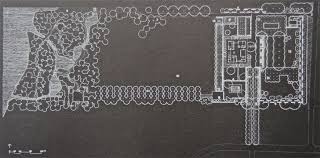 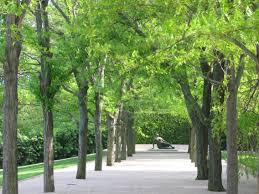 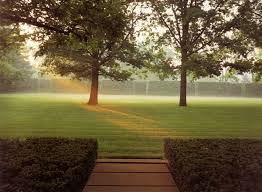 Pattern Garden (du Pont residence)
1998
Wilmington, Delaware
The Office of Dan Kiley
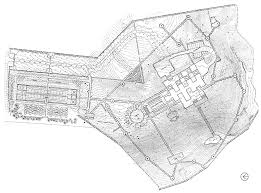 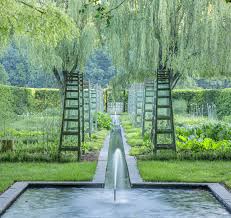 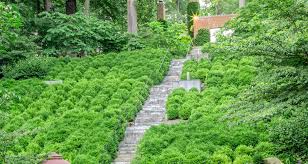 Citation
Memorial	
commons.wikimedia.org
Photo by Charles Birnbaum, 1999
www.nps.gov 
Miller
www.donaldpell.com
www.huffingtonpost.com
tclf.org
Patterns
www.washingtonpost.com
tclf.org
tclf.org